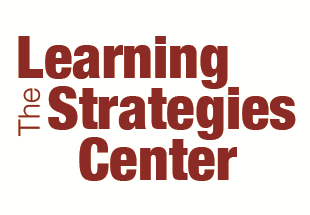 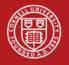 In-Person Tutoring Fall 2020!
lsc.cornell.edu
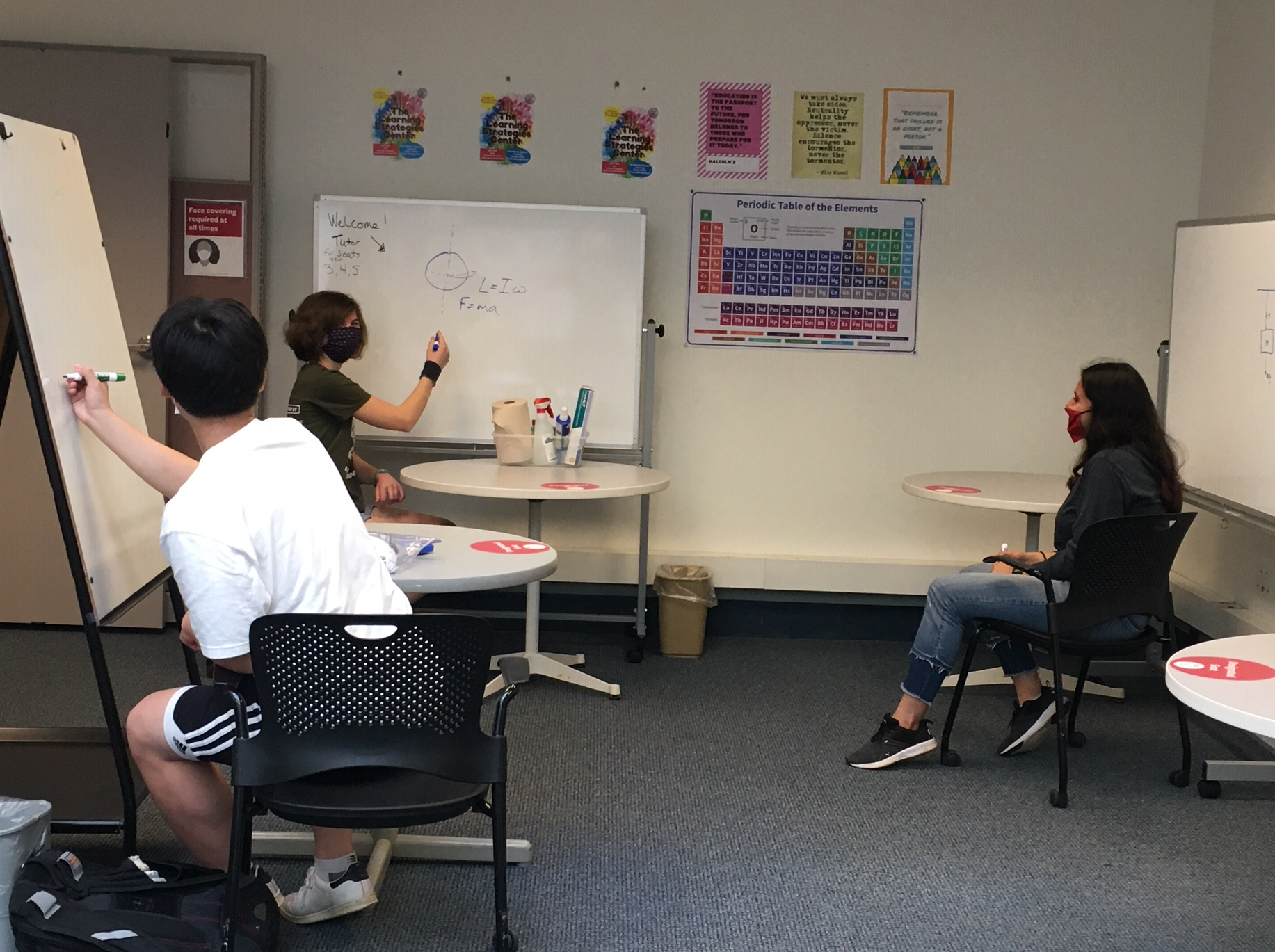 The LSC is offering limited in-person tutoring by appointment!

Tutors can help with intro bio courses, gen chem, orgo, calc I & II, and courses in the intro physics sequences.

To book an appointment email LSC tutoring lsctutoring@cornell.edu